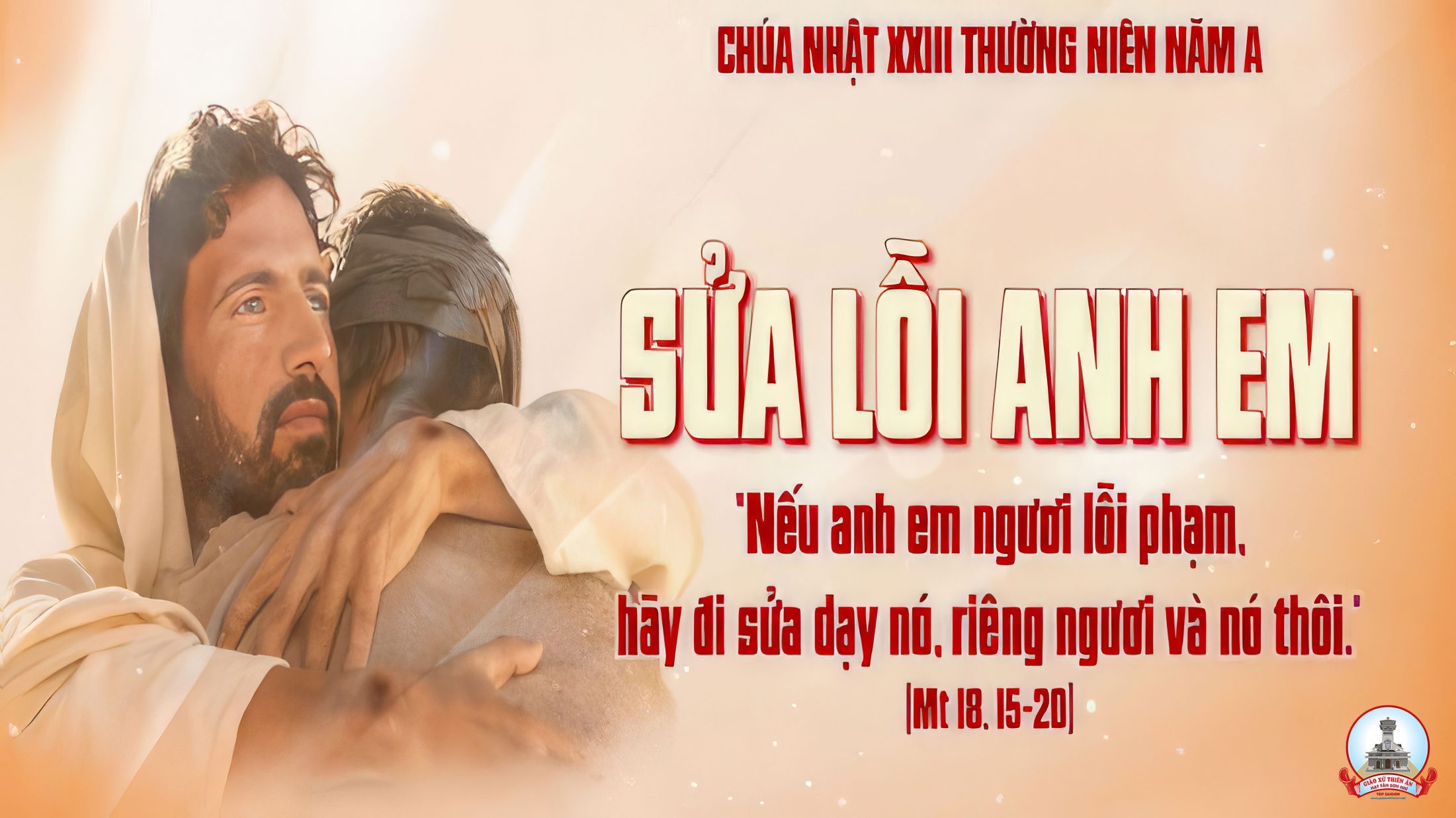 TẬP HÁT CỘNG ĐOÀN
Đk: Hôm nay ước gì anh em nghe tiếng Chúa phán: Các ngươi chớ cứng lòng.
Tk1: Hãy đến đây ta reo mừng Chúa, tung hô Ngài, Núi đá độ trì ta. Vào trước Thánh Nhan ta dâng lời cảm tạ, cùng tung hô theo muôn tiếng đàn ca.
Alleluia - Alleluia:
Trong Đức Ki-tô, Thiên Chúa đã làm cho thế gian được giao hoà với Ngài, và trao cho chúng tôi công bố lời giao hoà.
Alleluia …
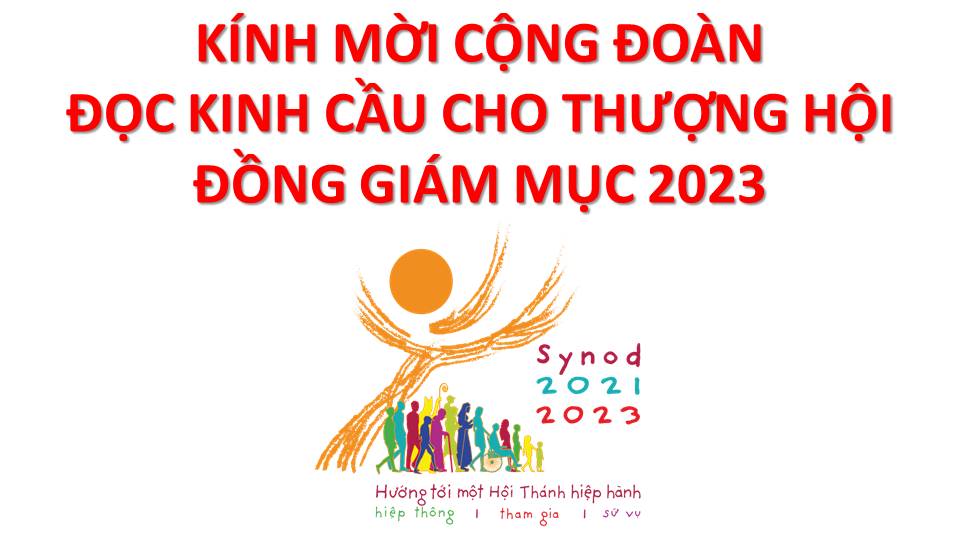 Lạy Chúa Thánh Thần là Ánh sáng Chân lý vẹn toàn,Chúa ban những ân huệ thích hợp cho từng thời đại, và dùng nhiều cách thế kỳ diệu để hướng dẫn Hội Thánh,
này chúng con đang chung lời cầu nguyện cho cácGiám mục, và những người tham dự Thượng Hội đồng Giám mục thế giới.
Xin Chúa làm nên cuộc Hiện Xuống mới trong đời sống HộiThánh, xin tuôn tràn trên các Mục tử ơn khôn ngoan và thông hiểu, gìn giữ các ngài luôn hiệp thông với nhau trong Chúa,
để các ngài cùng nhau tìm hiểu những điều đẹp ý Chúa, và hướng dẫn đoàn Dân Chúa thực thi những điều Chúa truyền dạy.
Các giáo phận Việt Nam chúng con, luôn muốn cùng chung nhịp bước với Hội Thánh hoàn vũ, xin cho chúng con biết đồng cảm với nỗi thao thức của các Mục tử trên toàn thế giới, ngày càng ý thức hơn về tình hiệp thông,
thái độ tham gia và lòng nhiệt thành trong sứ vụ của HộiThánh, Nhờ lời chuyển cầu của Đức Trinh Nữ Maria, Nữ Vương các Tông đồ và là Mẹ của Hội Thánh,
Chúng con dâng lời khẩn cầu lên Chúa, là đấng hoạt động mọi nơi mọi thời, trong sự hiệp thông với Chúa Cha và Chúa Con, luôn mãi mãi đến muôn đời. Amen.
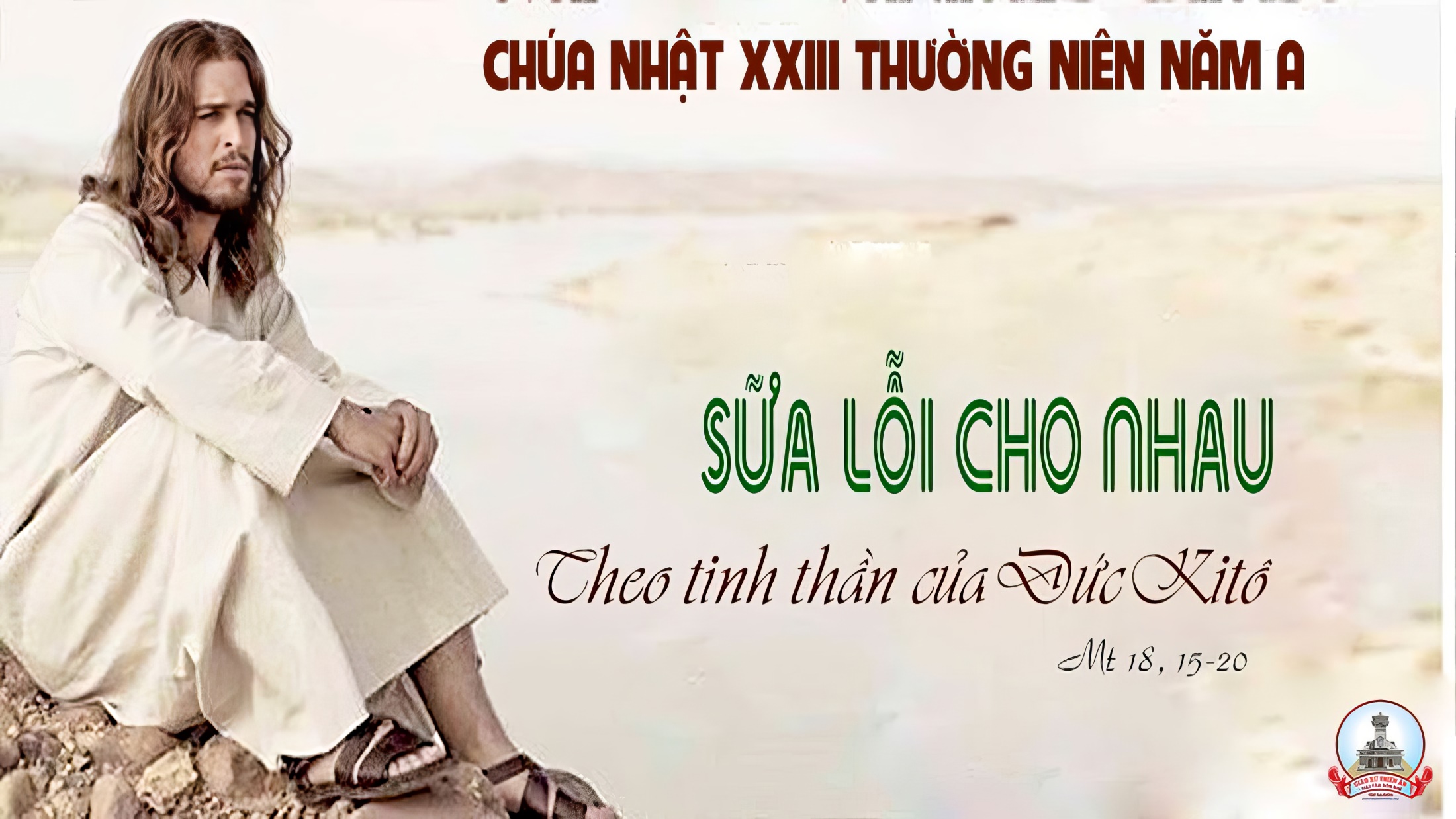 Ca Nhập LễCa Tụng ChúaThái Nguyên
Tk1: Chim muông đang reo ca trên cành cho ngày tới. Ánh nắng mới đã về tỏa lan trên ngàn nơi. Muôn hoa đang rộn ràng khoe sắc thắm muôn nơi. Vạn vật đồng ca chúc Danh Chúa khắp trên trần gian.
Đk: Cùng nhau hãy hát lên người ơi! Tình yêu Chúa ngàn đời cao vời. Nào cùng nhau hiệp lời hoan chúc. Cất cao lời ca ngợi tình Chúa sáng tươi ngàn nơi.
Tk2: Vang lên muôn câu ca giữa đời trong ngày mới. Chúa cất tiếng gọi mời chúng ta mở lòng ra. Với tiếng hát ca ngợi tình yêu Chúa khôn vơi. Ngàn đời lòng thương xót của Chúa vẫn luôn tràn lan.
Đk: Cùng nhau hãy hát lên người ơi! Tình yêu Chúa ngàn đời cao vời. Nào cùng nhau hiệp lời hoan chúc. Cất cao lời ca ngợi tình Chúa sáng tươi ngàn nơi.
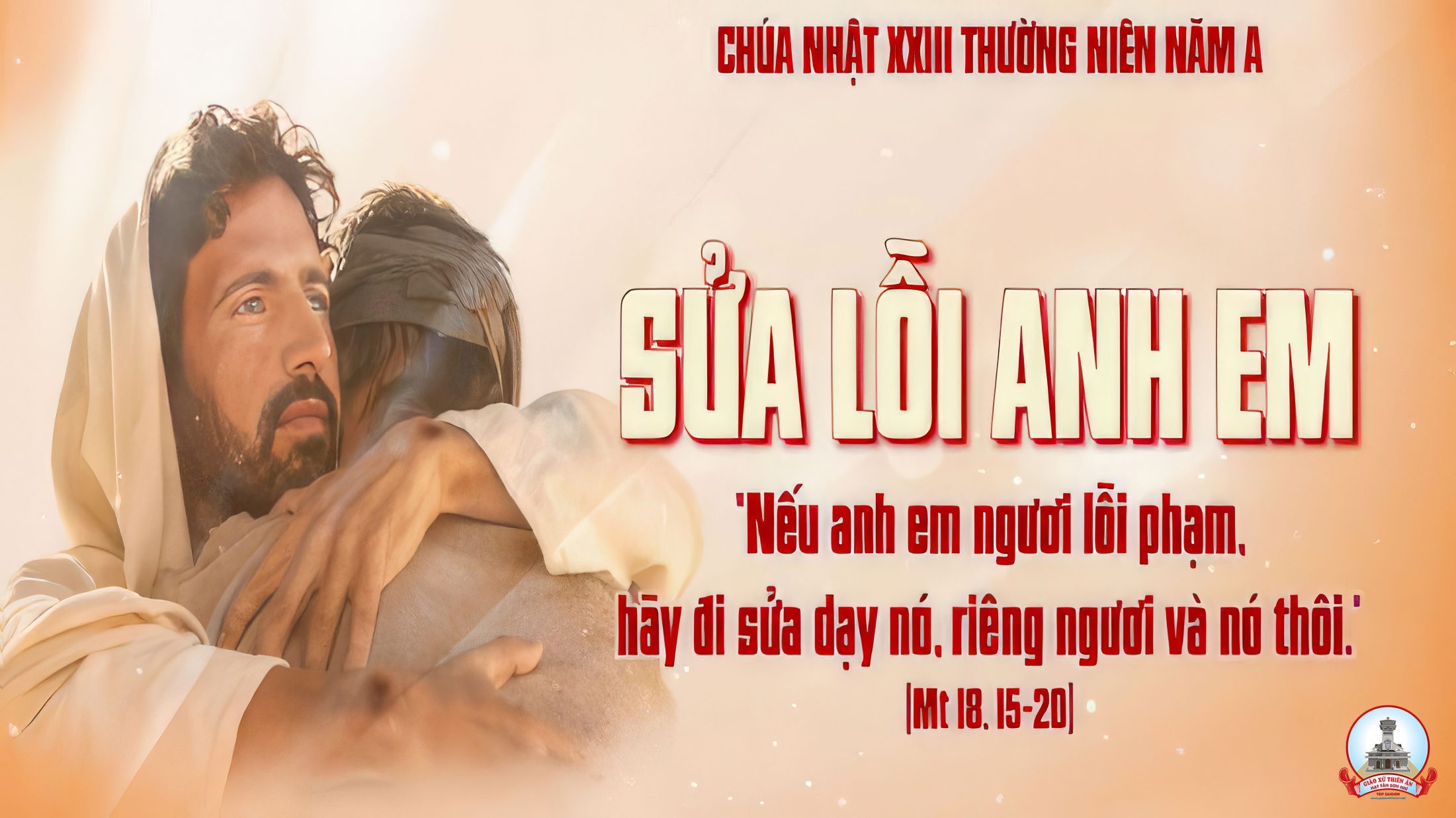 KINH VINH DANH
Ca Lên Đi 2
KINH VINH DANH
Chủ tế: Vinh danh Thiên Chúa trên các tầng trời. Và bình an dưới thế, bình an dưới thế cho người thiện tâm.
Chúng con ca ngợi Chúa. Chúng con chúc tụng Chúa. Chúng con thờ lạy Chúa. Chúng con tôn vinh Chúa. Chúng con cảm tạ Chúa vì vinh quang cao cả Chúa.
Lạy Chúa là Thiên Chúa, là Vua trên trời, là Chúa Cha toàn năng. Lạy Con Một Thiên Chúa, Chúa Giê-su Ki-tô.
Lạy Chúa là Thiên Chúa, là Chiên Thiên Chúa, là Con Đức Chúa Cha. Chúa xoá tội trần gian, xin thương, xin thương, xin thương xót chúng con.
Chúa xoá tội trần gian, Xin nhận lời chúng con cầu khẩn. Chúa ngự bên hữu Đức Chúa Cha, xin thương, xin thương, xin thương xót chúng con.
Vì lạy Chúa Giê-su Ki-tô, chỉ có Chúa là Đấng Thánh, chỉ có Chúa là Chúa, chỉ có Chúa là Đấng Tối Cao, cùng Đức Chúa Thánh Thần trong vinh quang Đức Chúa Cha. A-men. A-men.
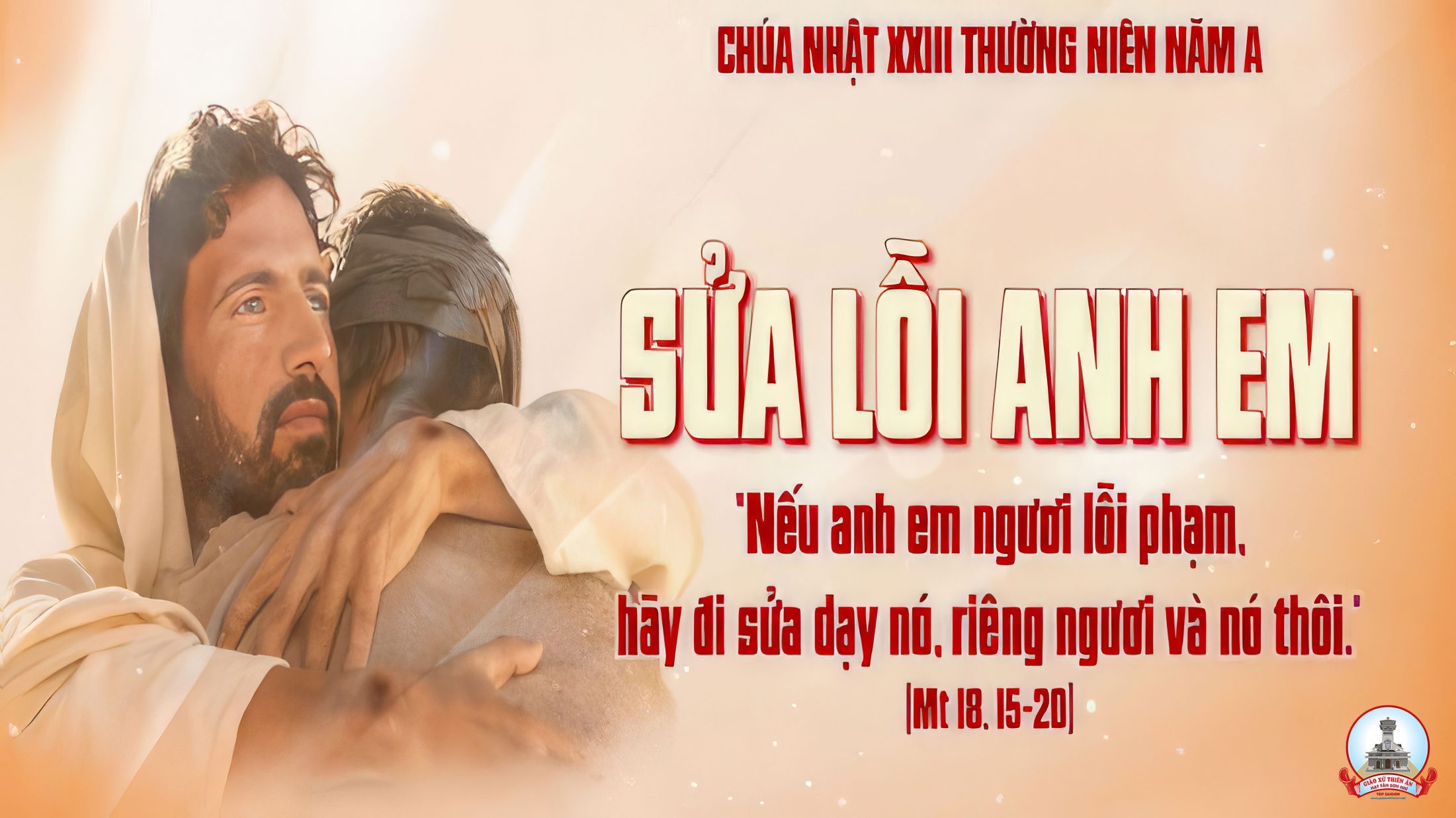 KINH VINH DANH
Chủ tế: Vinh danh Thiên Chúa trên các tầng trời.A+B: Và bình an dưới thế cho người thiện tâm.
A: Chúng con ca ngợi Chúa.
B: Chúng con chúc tụng Chúa. A: Chúng con thờ lạy Chúa. 
B: Chúng con tôn vinh Chúa.
A: Chúng con cảm tạ Chúa vì vinh quang cao cả Chúa.
B: Lạy Chúa là Thiên Chúa, là Vua trên trời, là Chúa Cha toàn năng.
A: Lạy con một Thiên Chúa,            Chúa Giêsu Kitô.
B: Lạy Chúa là Thiên Chúa, là Chiên Thiên Chúa là Con Đức Chúa Cha.
A: Chúa xóa tội trần gian, xin thương xót chúng con.
B: Chúa xóa tội trần gian, xin nhậm lời chúng con cầu khẩn.
A: Chúa ngự bên hữu Đức Chúa Cha, xin thương xót chúng con.
B: Vì lạy Chúa Giêsu Kitô, chỉ có Chúa là Đấng Thánh.
Chỉ có Chúa là Chúa, chỉ có Chúa là đấng tối cao.
A+B: Cùng Đức Chúa Thánh Thần trong vinh quang Đức Chúa Cha. 
Amen.
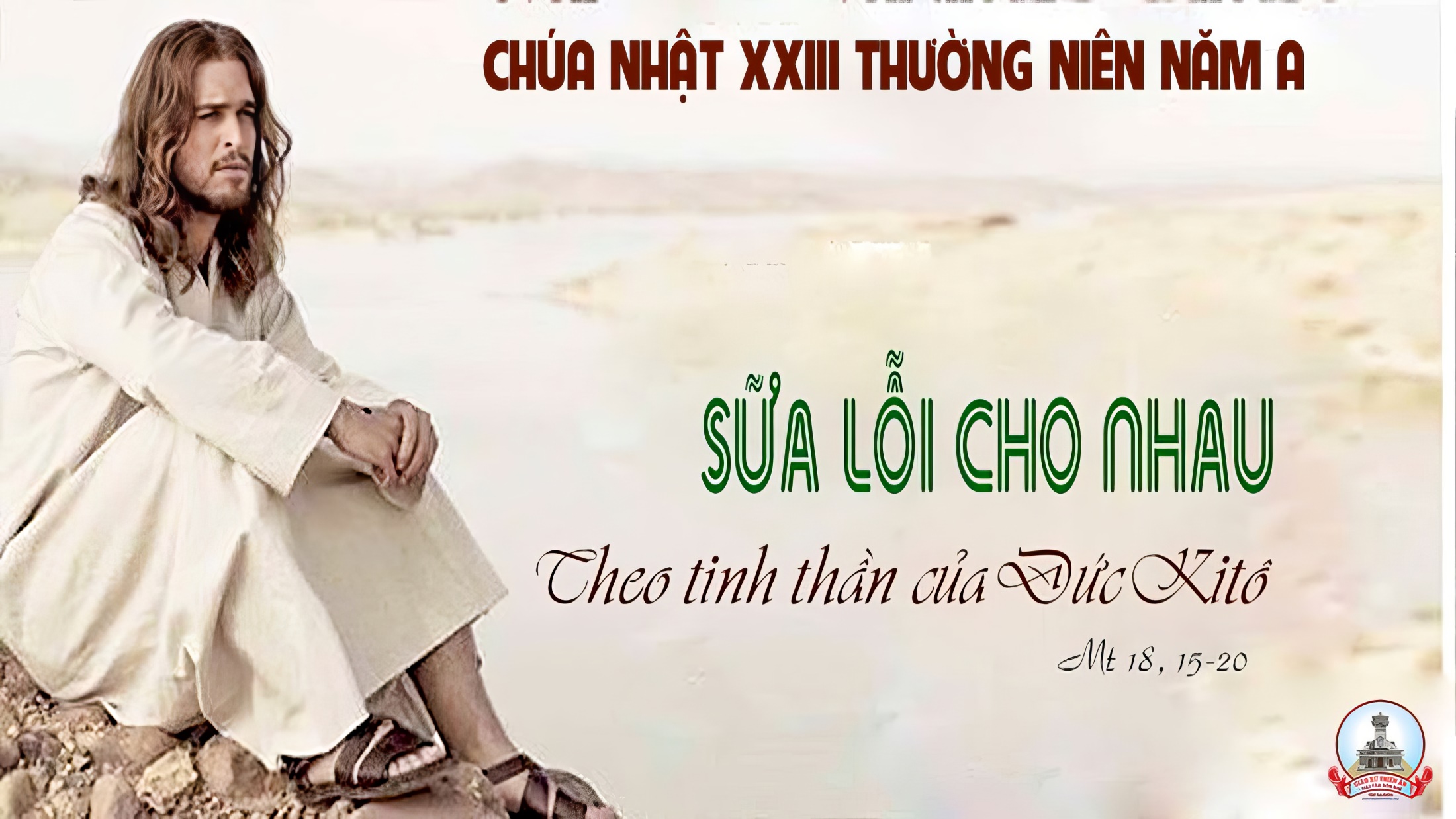 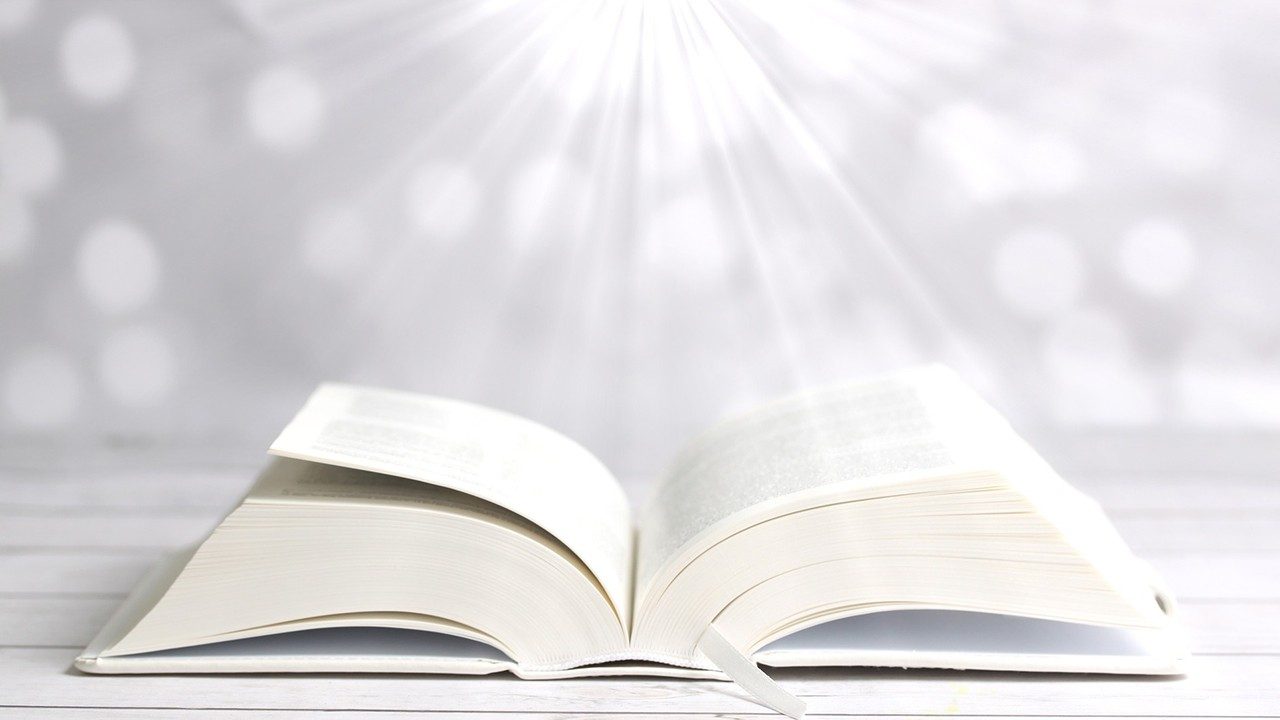 Bài đọc 1.
Bài trích sách ngôn sứ Ê-dê-ki-en.
Nếu ngươi không nói để cảnh cáo đứa gian ác,
Thì máu nó, Ta sex đòi ngươi.
Thánh Vịnh 94Chúa Nhật XXIII Thường NiênNăm A
Đk: Hôm nay ước gì anh em nghe tiếng Chúa phán: Các ngươi chớ cứng lòng.
Tk1: Hãy đến đây ta reo mừng Chúa, tung hô Ngài, Núi đá độ trì ta. Vào trước Thánh Nhan ta dâng lời cảm tạ, cùng tung hô theo muôn tiếng đàn ca.
Đk: Hôm nay ước gì anh em nghe tiếng Chúa phán: Các ngươi chớ cứng lòng.
Tk2: Hãy cung cúc nơi Tôn Nhan phục bái, tiến bước vào kính Đấng tạo thành ta, là Đức Chúa ta, ta đây thuộc dân Ngài, Ngài canh coi như chăn dắt đàn chiên.
Đk: Hôm nay ước gì anh em nghe tiếng Chúa phán: Các ngươi chớ cứng lòng.
Tk3: Hãy chú tâm hôm nay nghe lời Chúa, chớ cứng lòng giống lúc ở Mas-sa, tại Mê-ri-ba, xem bao việc Ta làm, tổ tiên xưa manh tâm dám thử Ta.
Đk: Hôm nay ước gì anh em nghe tiếng Chúa phán: Các ngươi chớ cứng lòng.
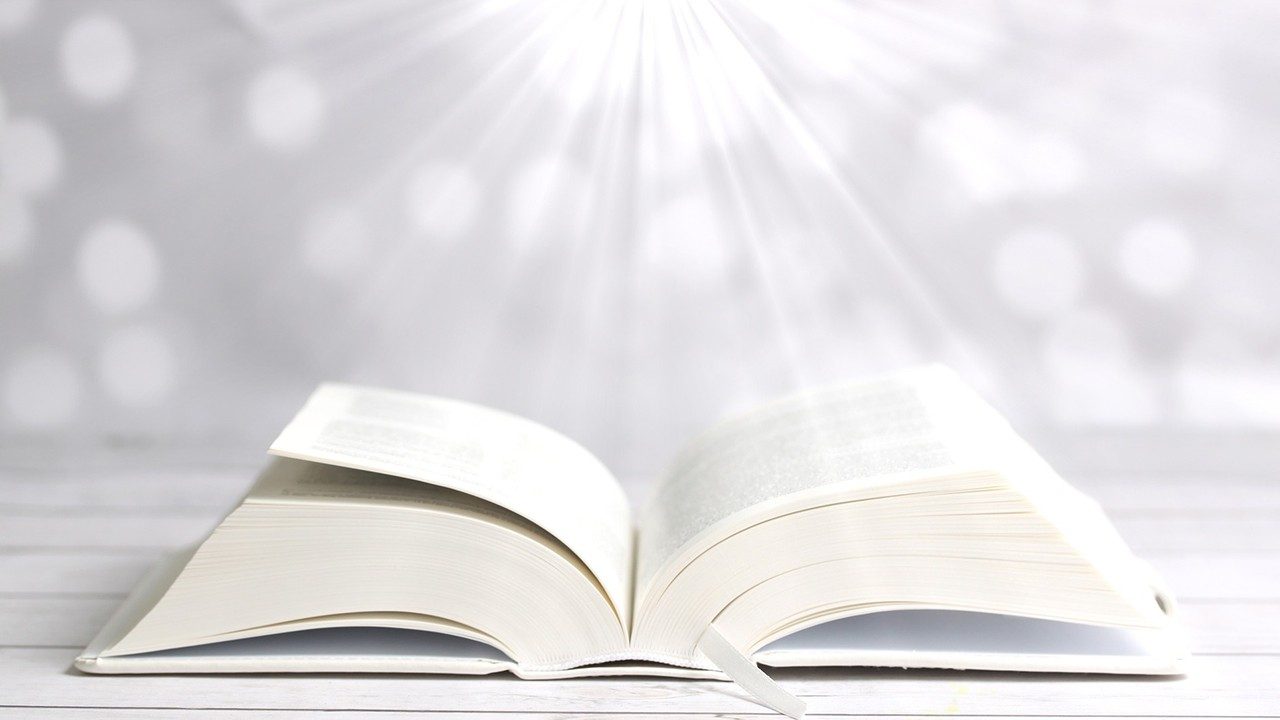 Bài đọc 2.
Bài trích thư thánh Phao-lô tông đồ gửi tín hữu Rô-ma.
Yêu thương là chu toàn lề luật.
Alleluia - Alleluia:
Trong Đức Ki-tô, Thiên Chúa đã làm cho thế gian được giao hoà với Ngài, và trao cho chúng tôi công bố lời giao hoà.
Alleluia …
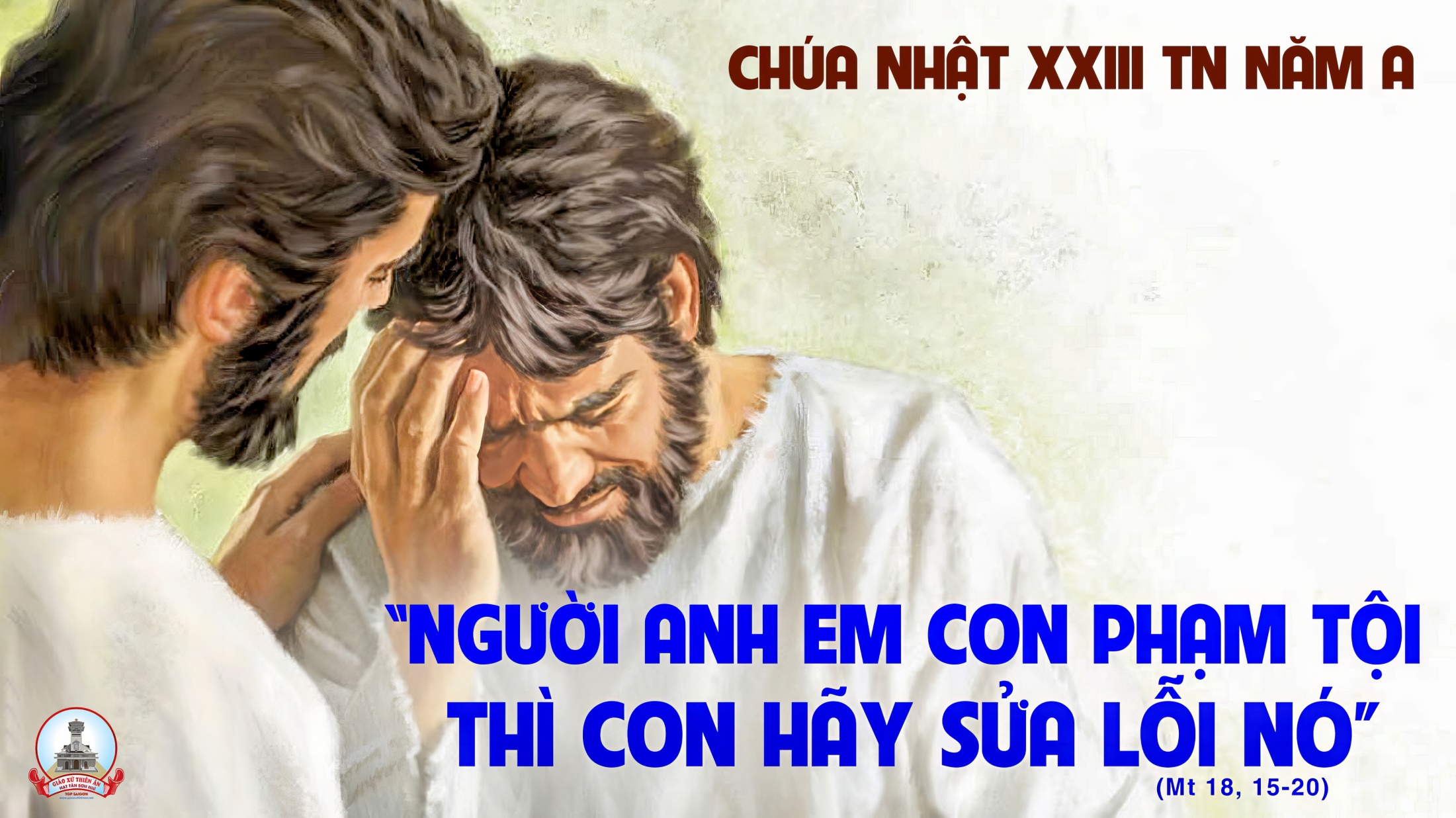 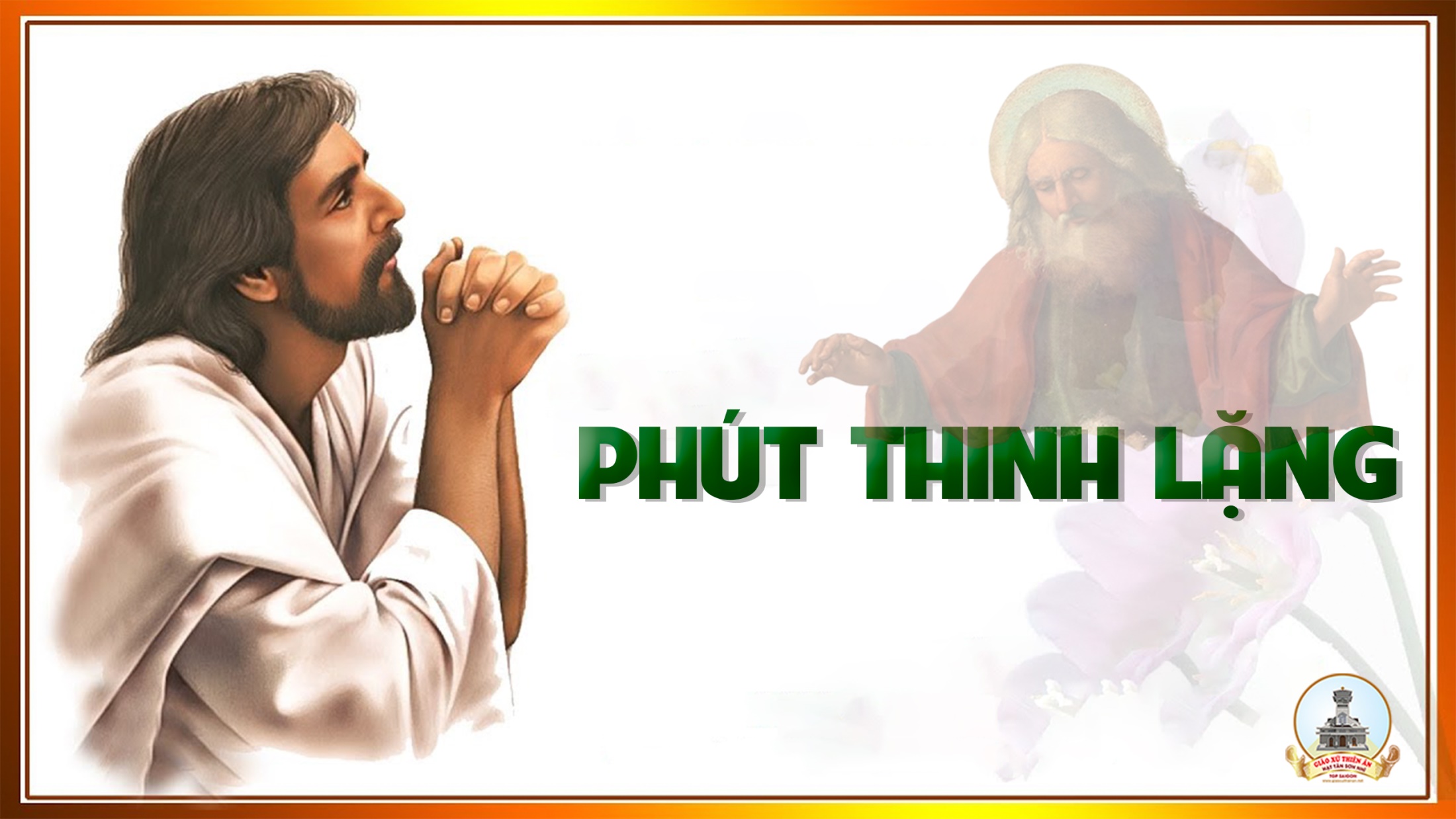 KINH TIN KÍNH
Tôi tin kính một Thiên Chúa là Cha toàn năng, Đấng tạo thành trời đất, muôn vật hữu hình và vô hình.
Tôi tin kính một Chúa Giêsu Kitô, Con Một Thiên Chúa, Sinh bởi Đức Chúa Cha từ trước muôn đời.
Người là Thiên Chúa bởi Thiên Chúa, Ánh Sáng bởi Ánh Sáng, Thiên Chúa thật bởi Thiên Chúa thật,
được sinh ra mà không phải được tạo thành, đồng bản thể với Đức Chúa Cha: nhờ Người mà muôn vật được tạo thành.
Vì loài người chúng ta và để cứu độ chúng ta, Người đã từ trời xuống thế.
Bởi phép Đức Chúa Thánh Thần, Người đã nhập thể trong lòng Trinh Nữ Maria, và đã làm người.
Người chịu đóng đinh vào thập giá vì chúng ta, thời quan Phongxiô Philatô; Người chịu khổ hình và mai táng, ngày thứ ba Người sống lại như lời Thánh Kinh.
Người lên trời, ngự bên hữu Đức Chúa Cha, và Người sẽ lại đến trong vinh quang để phán xét kẻ sống và kẻ chết, Nước Người sẽ không bao giờ cùng.
Tôi tin kính Đức Chúa Thánh Thần là Thiên Chúa và là Đấng ban sự sống, Người bởi Đức Chúa Cha và Đức Chúa Con mà ra,
Người được phụng thờ và tôn vinh cùng với Đức Chúa Cha và Đức Chúa Con: Người đã dùng các tiên tri mà phán dạy.
Tôi tin Hội Thánh duy nhất thánh thiện công giáo và tông truyền.
Tôi tuyên xưng có một Phép Rửa để tha tội. Tôi trông đợi kẻ chết sống lại và sự sống đời sau. Amen.
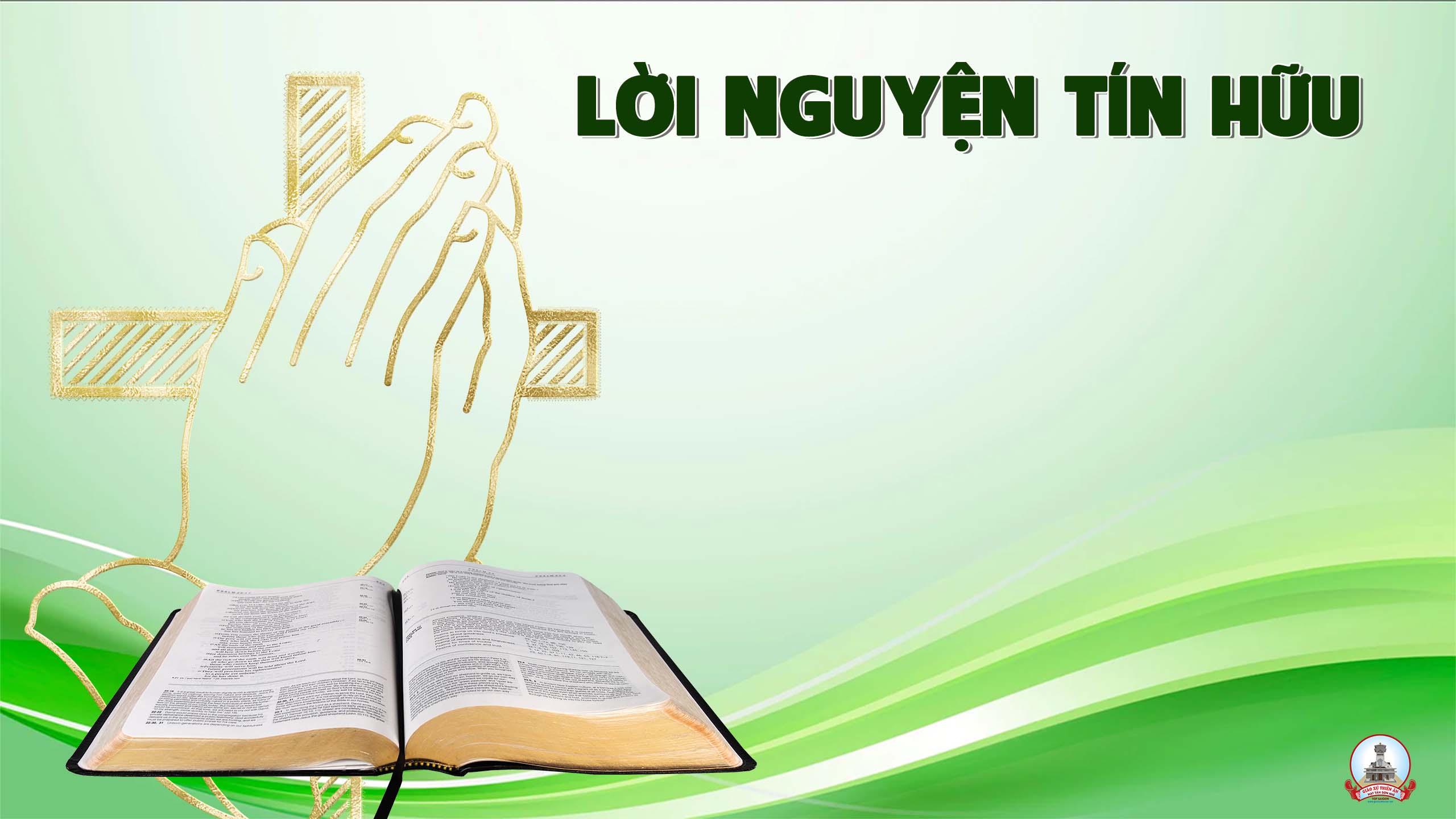 Thánh Phaolô dạy : “Anh em đừng mắc nợ gì ai, ngoài món nợ tương thân tương ái. Vì ai yêu người thì đã chu toàn lề luật”.
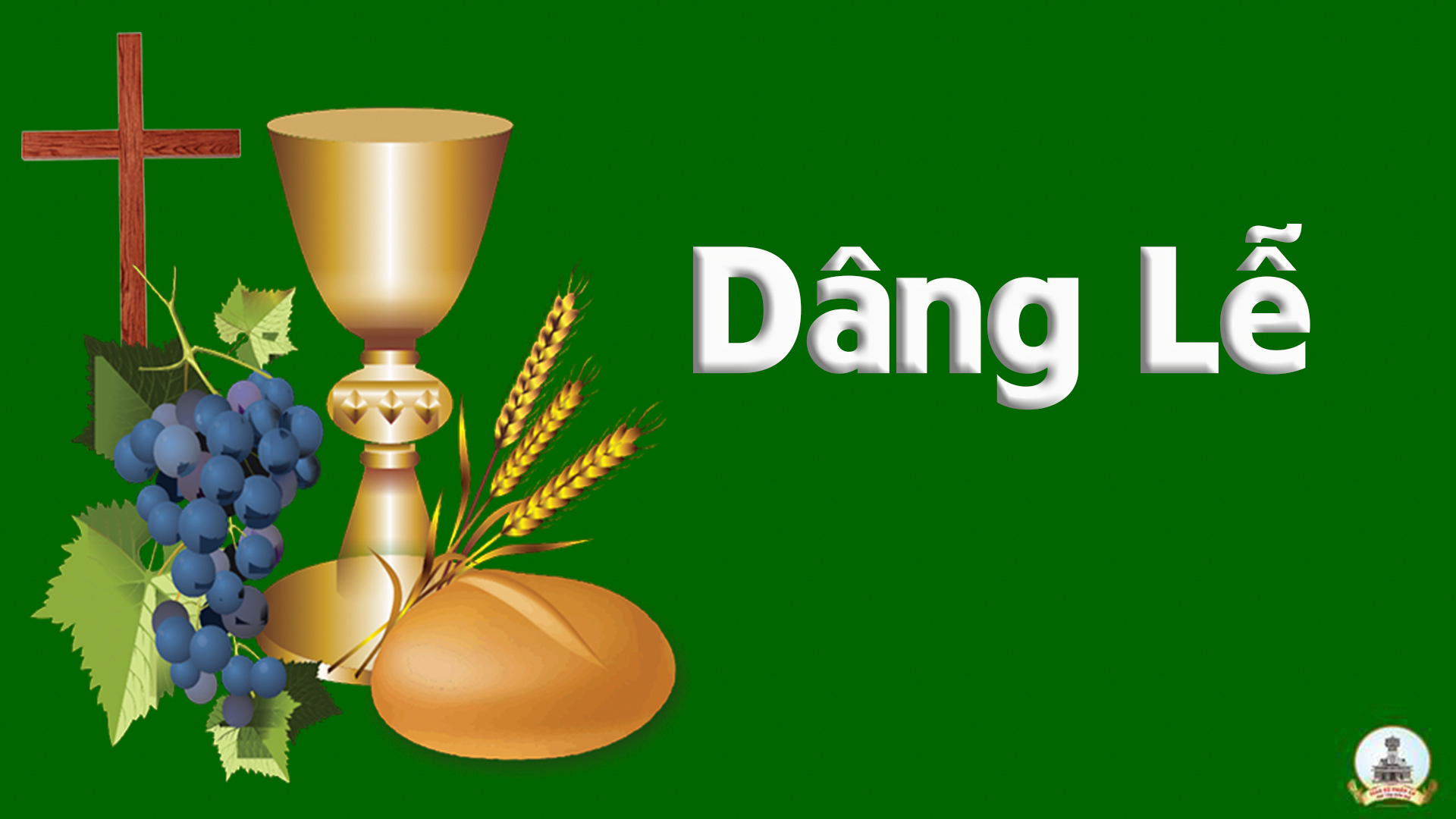 Bài Ca Dâng Lễ
Bùi Ngọc & Phanxico
Tk1: Dâng là dâng bánh thơm. Dâng rượu nho ngát hương. Hiệp dâng cùng hoa trái ngon. Là đây tình yêu chúng con.
Đk: Chúa thương xin Chúa nhận cho. Chúa thương xin Chúa nhận cho.
Tk2: Đây ngàn dân khắp nơi. Mong đời luôn thắm tươi. Thành tâm hiệp trong lễ dâng. Lời kinh nguyện xin phúc ân.
Đk: Chúa thương xin Chúa nhận cho. Chúa thương xin Chúa nhận cho.
Tk3: Đây đoàn con bốn phương. Trong bàn tay Chúa thương. Hiệp dâng lời thơ tiếng ca. Ngợi khen tạ ơn thiết tha.
Đk: Chúa thương xin Chúa nhận cho. Chúa thương xin Chúa nhận cho.
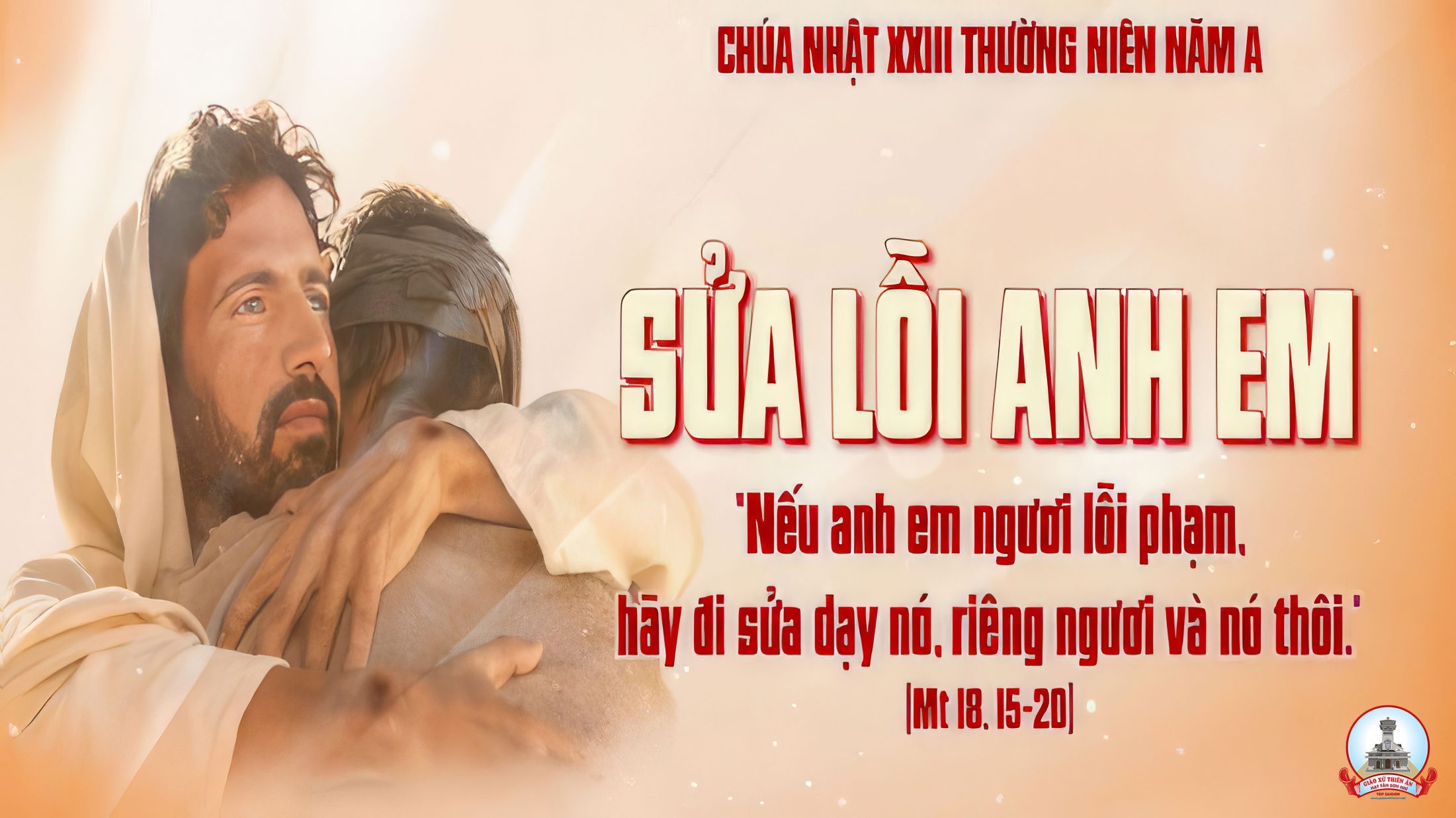 Ca Nguyện Hiệp LễChu Toàn Lề LuậtBùi Ninh
Tk1: “Nhìn thấy tha nhân trót thân phạm tội lựa lời sửa lỗi, kín đáo mà thôi. Rồi nếu tha nhân khiêm nhường kiên nhẫn vui nghe thay lòng, là phúc hằng mong. Còn nếu chưa xong hãy đem theo người nghĩa thân thay lời, xin ơn trời ban tới để tình người đẹp tươi”.
Đk: Xin ơn Cha (nguyện xin ơn Cha) giúp cuộc đời con đi trên đường dài, đừng mắc nợ gì ai ngoài tình thương nhân ái. Trong hôm mai (nguyện trong hôm mai) gánh dù nặng vai cho con quảng đại, hằng yêu thương mọi người mà chu toàn luật Cha.
Tk2: Ở dưới thế gian nếu hai người bạn hiệp lời kêu khấn, bất cứ điều chi, thì cõi thiên cung Cha Thầy sẽ thấy ban ơn dư đầy, hồng phúc dài lâu. Vì nếu nơi đâu có hai ba người ý hợp tâm đầu, nhân danh Thầy hiệp nhất thì thật Thầy ở bên.
Đk: Xin ơn Cha (nguyện xin ơn Cha) giúp cuộc đời con đi trên đường dài, đừng mắc nợ gì ai ngoài tình thương nhân ái. Trong hôm mai (nguyện trong hôm mai) gánh dù nặng vai cho con quảng đại, hằng yêu thương mọi người mà chu toàn luật Cha.
Tk3: Ở dưới thế gian Chúa trao quyền hạn tùy luật tuyên án, giữ phép trời ban. “Thầy nói anh em năng quyền dưới đất khi nao rang buộc, hoặc tháo điều chi, thì Chúa trên cao cũng theo duy trì tháo hay ràng buộc, do năng quyền dưới đất hợp cùng quyền trời cao”.
Đk: Xin ơn Cha (nguyện xin ơn Cha) giúp cuộc đời con đi trên đường dài, đừng mắc nợ gì ai ngoài tình thương nhân ái. Trong hôm mai (nguyện trong hôm mai) gánh dù nặng vai cho con quảng đại, hằng yêu thương mọi người mà chu toàn luật Cha.
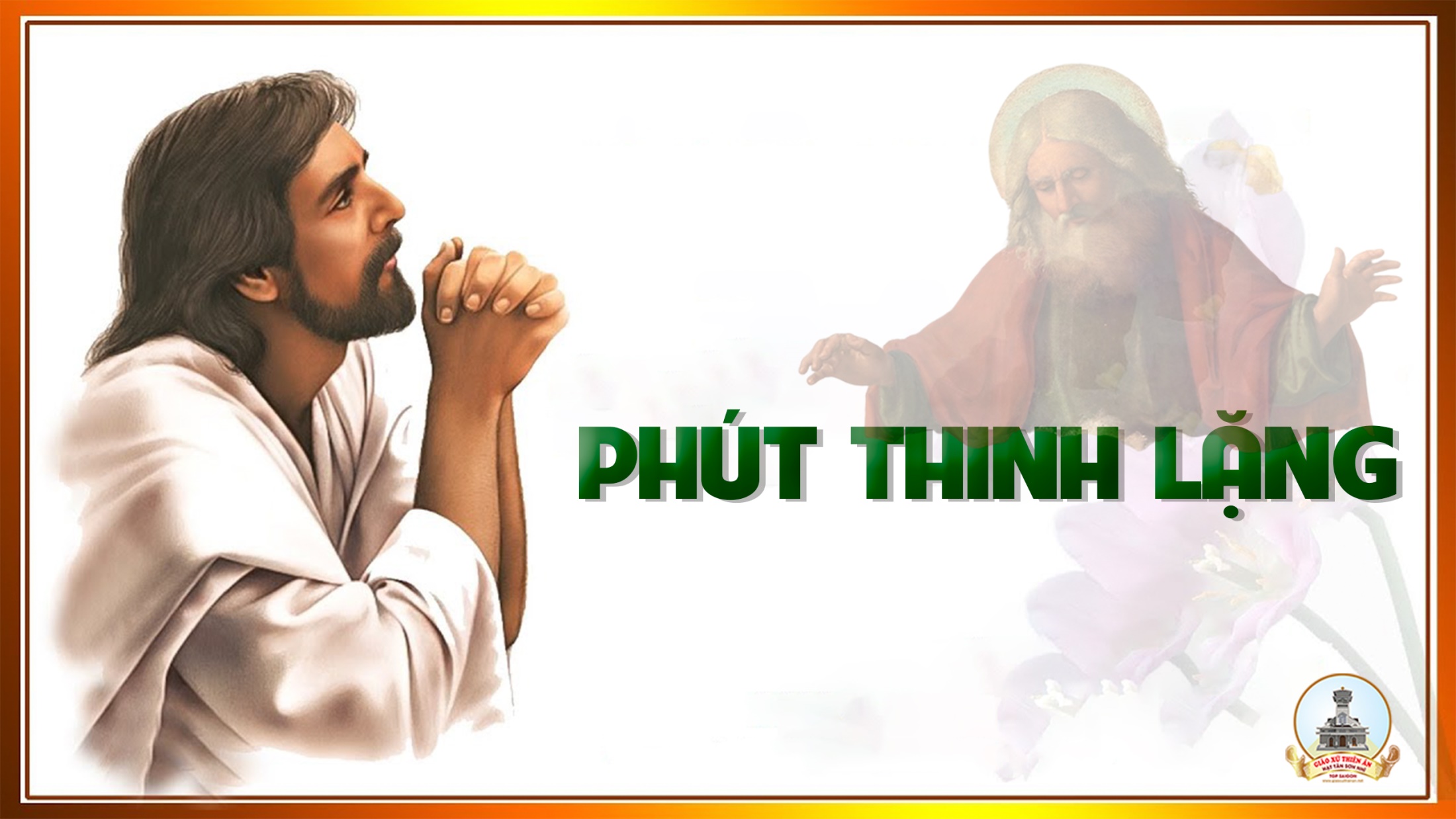 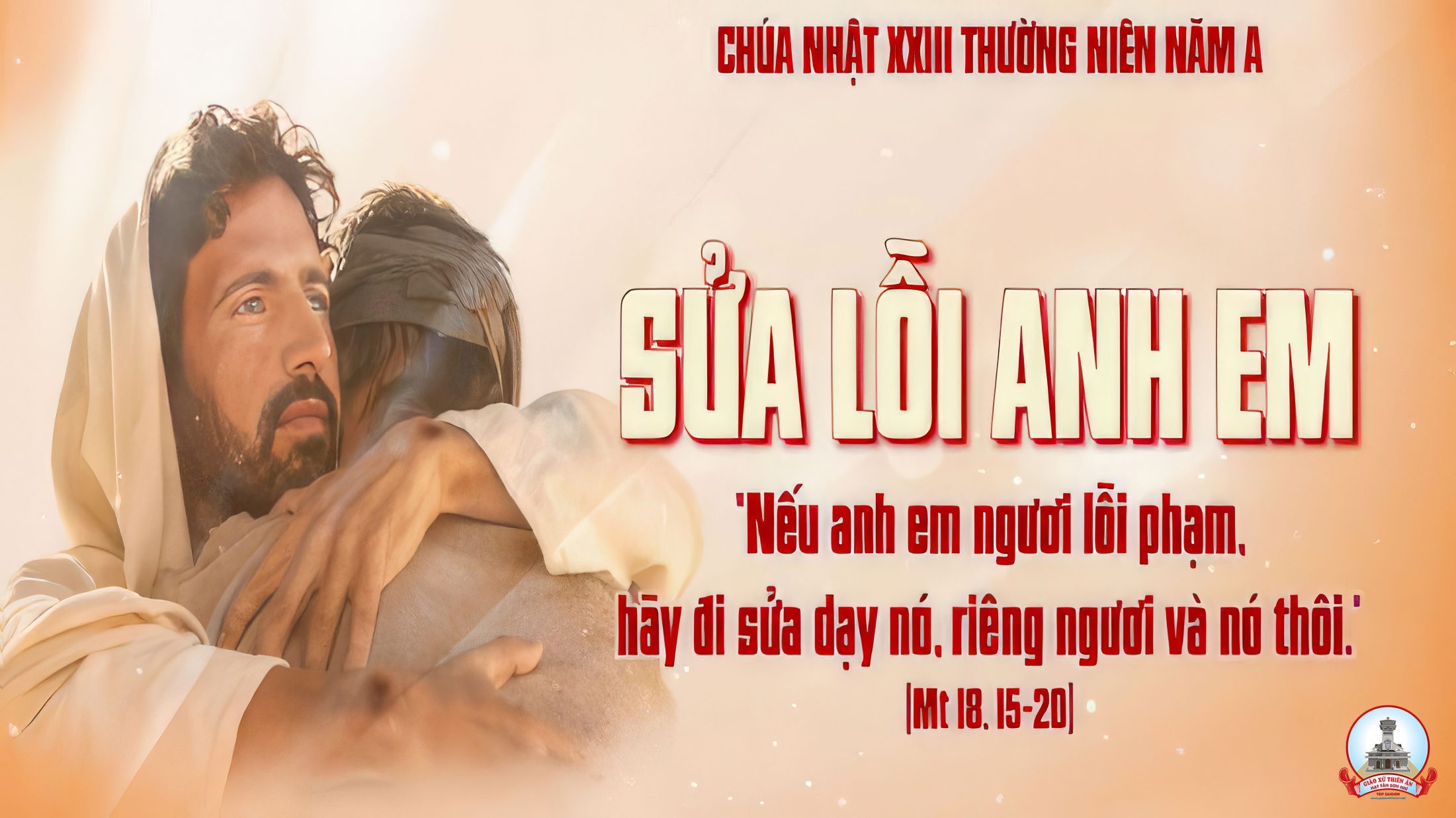 Ca Kết LễBài Ca Bác ÁiMinh Tâm
Đk:  Trong tình thương Chúa là Cha, anh em ta hãy mến thương nhau, mến thương chân thành thiết tha, mến thương trong tình nghĩa đậm đà. Để người gần xa biết được đoàn ta thật là hạnh phúc làm con một Cha Êm đềm vui sống Ngọt ngào vị tha.
1A: Đây bài ca bác ái hát lên trong niềm hân hoan. Liên kết tình anh em hồng ân Chúa ban vô vàn.1B: Như vườn xuân muôn sắc ngát thơm những nhành hoa tươi. Ta sống kề bên nhau dìu nhau tiến lên quê trời.
Đk:  Trong tình thương Chúa là Cha, anh em ta hãy mến thương nhau, mến thương chân thành thiết tha, mến thương trong tình nghĩa đậm đà. Để người gần xa biết được đoàn ta thật là hạnh phúc làm con một Cha Êm đềm vui sống Ngọt ngào vị tha.
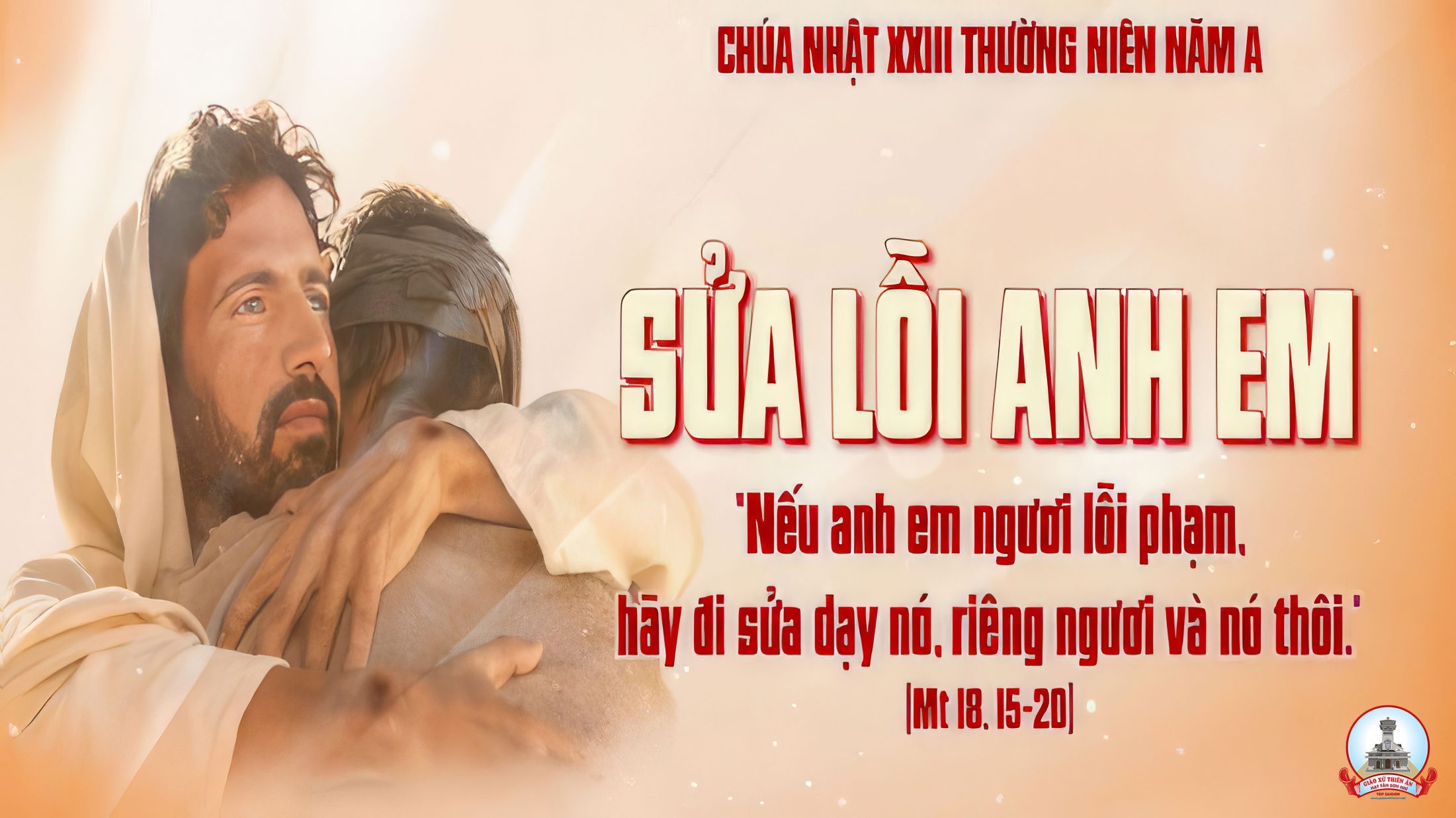